Test 8
Attention : vous avez droit entre 
15 et 25 secondes par calcul
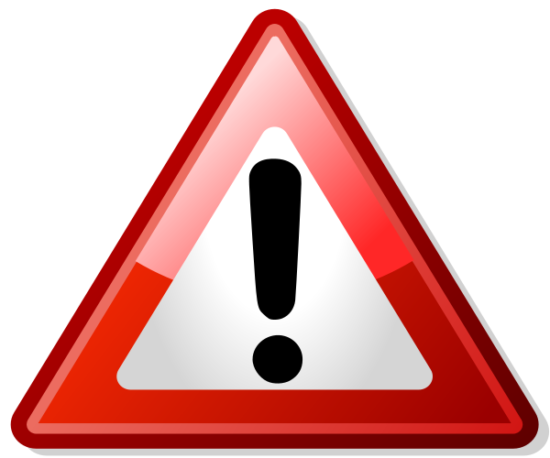 CALCUL 1
9  ( 4) ÷ ( 3)
CALCUL 2
3,7  8,6 ÷ 2
CALCUL 3
Calculer astucieusement 
 7,7 + 6,4 + ( 6,3) + 3,6
CALCUL 4
CALCUL 5
CALCUL 6
5  [4  (20 + 7  ( 4)]
CALCUL 7
16  2,5  ( 0,5)  9  ( 4)
CALCUL 8
Compléter ce tableau de proportionnalité
CALCUL 9
Compléter ce tableau de proportionnalité
CALCUL 10
Compléter ce tableau de proportionnalité
LE TEST EST TERMINÉ